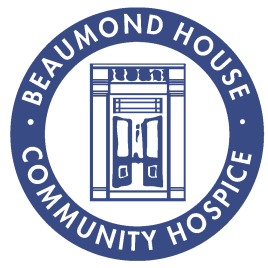 What is The NHS
Friends and Family Test?
Newark and Sherwood Clinical Commissioning Group and Beaumond House Community Hospice want you to have the best possible experience of care.
The NHS Friends and Family Test is a way of gathering your feedback, so we can continually review our service.
It is based on one simple question:
“How likely are you to recommend our services to friends and family if they needed similar care or treatment?”
Your feedback will help us learn more about what you think of your experience – what you like and what you think we could improve. Ultimately, you’re helping us to make changes that will ensure we can offer the best possible care.

If you’d prefer to give your comments anonymously, then please do so. If you do leave your contact details then we might get in touch, to talk to you about your feedback so we can better understand your views.
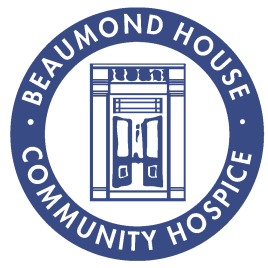 What is The NHS
Friends and Family Test?
Newark and Sherwood Clinical Commissioning Group and Beaumond House Community Hospice want you to have the best possible experience of care.
The NHS Friends and Family Test is a way of gathering your feedback, so we can continually review our service.
It is based on one simple question:
“How likely are you to recommend our services to friends and family if they needed similar care or treatment?”
Your feedback will help us learn more about what you think of your experience – what you like and what you think we could improve. Ultimately, you’re helping us to make changes that will ensure we can offer the best possible care.

If you’d prefer to give your comments anonymously, then please do so. If you do leave your contact details then we might get in touch, to talk to you about your feedback so we can better understand your views.
The NHS Friends and Family Test
We would like you to think about your recent experience of our service.
“How likely are you to recommend our services to friends and family if they needed similar care or treatment?”
Please circle the appropriate statement below.
Extremely
likely
Neither likely or unlikely
Extremely
unlikely
Likely
Unlikely
Don’t Know
Please tell us the main reason for your statement.
Are you aware we have a hospice user group?   Y / N    Please tick if you want details
Name (optional):
Contact Details (optional):
Please tick if you are a carer completing this on behalf of a patient..
Please tick this box if you DO NOT wish your comments to be made public.
The NHS Friends and Family Test
We would like you to think about your recent experience of our service.
“How likely are you to recommend our services to friends and family if they needed similar care or treatment?”
Please circle the appropriate statement below.
Extremely
likely
Neither likely or unlikely
Extremely
unlikely
Likely
Unlikely
Don’t Know
Please tell us the main reason for your statement.
Are you aware we have a hospice user group?   Y / N     Please tick if you want details
Name (optional):
Contact Details (optional):
Please tick if you are a carer completing this on behalf of a patient..
Please tick this box if you DO NOT wish your comments to be made public.